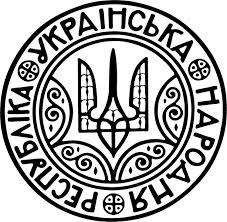 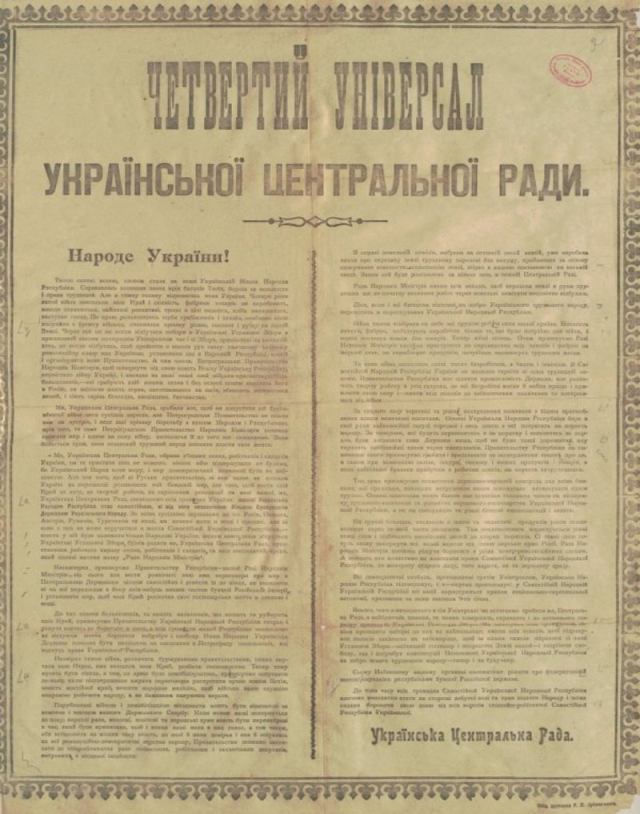 IV універсали
Прийняття І Універсалу
Дата:
10 червня (23 — за новим стилем) 1917р.
Умови:
Проголошення автономії України в складі Росії;
Джерелом влади в Україні є український народ;
Управління України має здійснювати всенародні українські збори (сейми або парламент);
Українські збори приймають закони, і тільки ці закони діють на території України;
Висловлювалася надія, що неукраїнські народи, які проживають на території України, разом з українцями будуть будувати автономний устрій.
Прийняття ІІ Універсалу
Дата:
3 липня (16 — за новим стилем) 1917р
Умови:
Центральна Рада має поповнитися представниками від інших народів, які живуть в Україні;
Поповнена Центральна Рада утворює Генеральний Секретаріат, склад якого затверджує Тимчасовий Уряд;
Центральна Рада починає розробку закону про автономічний устрій України, який має бути затверджений установчим збором. До затвердження цього закону, УЦР зобов'язується не здійснювати автономії України;
Формування українського війська здійснюється під контролем Тимчасового Уряду.
Прийняття ІІІ Універсалу
Дата:
7 листопада (20 — за новим стилем) 1917р
Умови:
Україна проголошується Українською Народною Республікою, не відділяючись від Росії;
До установчих зборів в Україні вся влада належить УЦР та Генеральному Секретаріату;
Скасовується право приватної власності на землю;
УЦР починає мирні переговори з Німеччиною та її союзниками;
Впроваджуються демократичні свободи: свобода мови, свобода друку та ін.;
Запроваджується 8 годинний робочий день;
Встановлюється державний контроль над виробництвом;
На грудень призначаються вибори до всеукраїнських установчих зборів.
Судова реформа.
Амністія політичних в'язнів.
Прийняття ІV Універсалу
Дата:
9 січня (22 січня за новим стилем) 1918
Умови:
УНР проголошується незалежною, вільною суверенною державою
      українського народу;
З усіма сусідніми країнами УНР прагне жити у мирі та злагоді;
Влада в Україні належить народу України, від імені якого, допоки не зберуться українські Установчі збори, буде правити ЦР;
Піддано жорстокій критиці політику більшовиків, яка веде до громадянської війни;
УЦР зобов'язується вести боротьбу проти прибічників більшовиків в Україні;
УЦР зобов'язувалась негайно почати мирні переговори з Німеччиною;
УЦР планує провести земельну реформу в інтересах селян;
Держава має встановити контроль над торгівлею та банками.
Закон про національно-територіальну автономію
У день проголошення IV Універсалу Мала Рада прийняла закон про національно-територіальну автономію; право на автономію автоматично визнавалося за трьома найбільшими національними групами - росіянами, євреями і поляками; білоруси, німці, чехи, молдавани, татари, греки і болгари могли дістати це право за умови, якщо їхні петиції у цій справі зберуть щонайменше 10 тис. голосів.
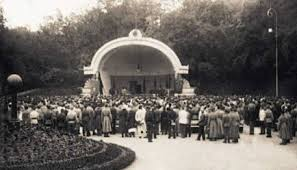 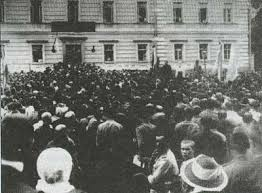 Підсумки
IV Універсал було проголошено надто пізно, коли кульмінаційний момент українського національного руху вже був пройдений. На початку 1918 р. УЦР втрачала позицію за позицією - у середині січня радянську владу було встановлено в багатьох містах України. Посилювалася зневіра народу щодо здатності УЦР розв'язати нагальні державні питання, соціальні проблеми брали гору над національними.
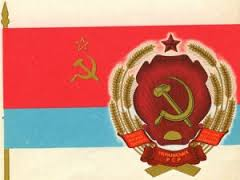